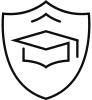 THE UNIVERSITY NAME
The subject
FINAL
EXAM
Name: ___________________________________
Student ID: _______________________________
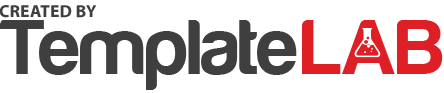